PRIORITIZING WATER AND SANITATION CAPACITY NEEDS
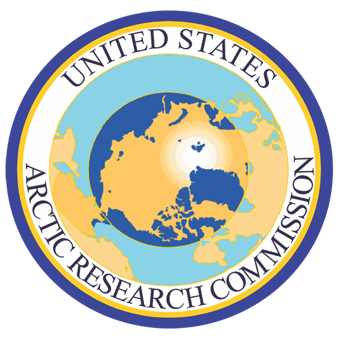 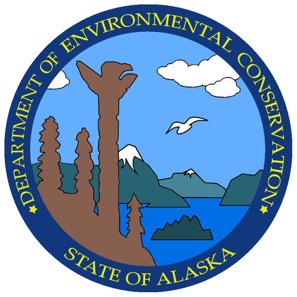 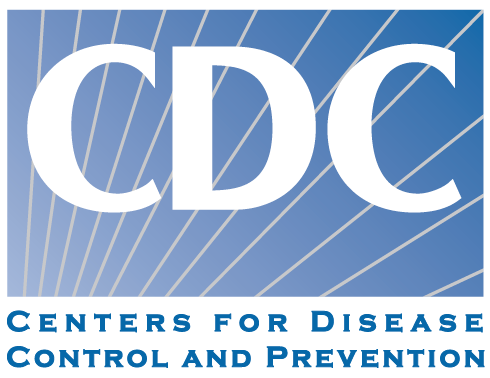 A Session Co-sponsored by:U.S. Arctic Research Commission, the Centers for Disease Control and Prevention and the AK Department of Environmental Conservation
January 24, 2020
Cheryl Rosa, DVM, PhD
Deputy Director, USARC
[Speaker Notes: Opening slide]
Welcome
Escape route
Folder contents
Introductions
Capacity (in our context)
“The process through which water systems acquire and maintain adequate technical, managerial, and financial capabilities to enable them to consistently provide safe drinking water.”
Workshop Objectives
Review/discuss historic, current, and future capacity development activities

Identify program gaps and needs
Approach
Morning presentations

Afternoon breakout session
Deliverables
recommendations on: 
approaches for improving the strategic plan
methods for development of a capacity development prioritization list for both near and long-term timeframes
strategies for asset management
research that could aid in capacity development

a consensus report to the DEC and EPA after vetting it with the workshop participants
WRAP UP/NEXT STEPS